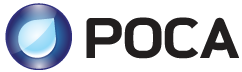 Автоматизация разработки СПО с помощью современных средств и технологий
Владимир Рубанов
Первый зам. ген. директора
(руководитель разработки)
к.ф.-м.н., доцент, PMP
Москва, 12 апреля 2013 г.
Разработка сложного ПО: нюансы
Сложные программы - это сотни тысяч файлов с исходными кодами, тысячи модулей, многокомпонентная архитектура.
Из одних и тех же файлов в исходных кодах можно собирать разные версии и конфигурации целевой программы.
Развитие разных модулей идет параллельно разными командами.
Состыковка разных модулей в разных конфигурациях – нетривиальная задача.
Разработка сложного ПО должна осуществляться с помощью специальных средств автоматизации
2 из 28
Сложное программное обеспечение
3 из 28
Состав дистрибутива Linux
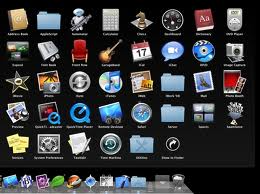 Приложения (Firefox, OpenOffice и др.)
Кол-во: ~100 - 1000
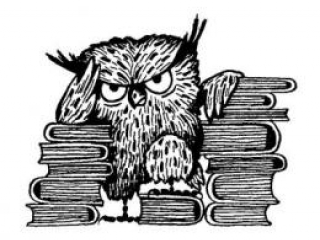 Библиотеки и системные утилиты(Glibc, Gtk, Qt и др.)
Кол-во: ~5 000 - 15 000
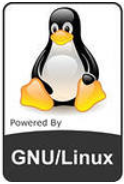 Ядро (kernel)
Кол-во: 1 - 2
4 из 28
[Speaker Notes: Современные Linux-системы содержат огромное число компонентов. Их можно разбить на три основных группы – это непосредственно видные пользователям приложения, их порядка 100, огромное число системных библиотек, их больше 10.000, и несколько поддерживаемых версий ядра.

Для каждого системного компонента создается один или несколько соответствующих установочных пакетов.]
Разработка дистрибутива Linux
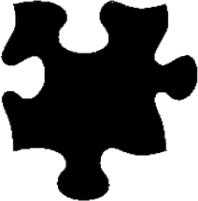 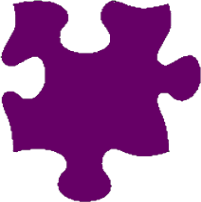 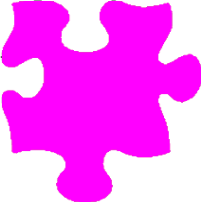 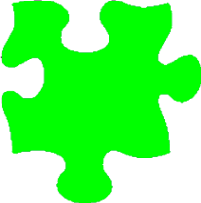 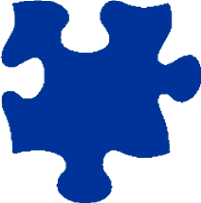 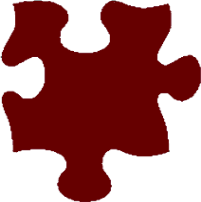 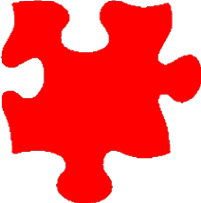 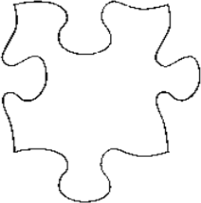 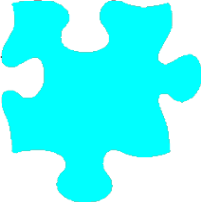 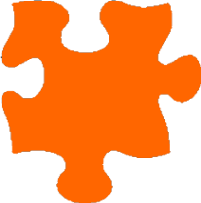 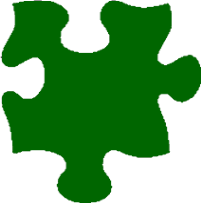 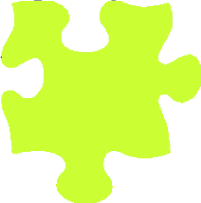 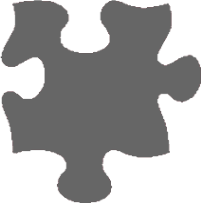 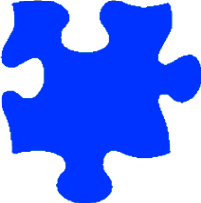 5 из 28
Разработка Linux и независимость
«Косметическая» независимость – меняется название и «обои» дистрибутива, все пакеты в бинарном виде используются от исходного дистрибутива (BolgenOS).
«Оптимизирующая» независимость – конфигурация и состав пакетов дистрибутива оптимизируются для какой то задачи, сами пакеты полностью заимствуются из исходного дистрибутива.
«Крупноузловая сборка» - основа дистрибутива берется из исходного дистрибутива с минимальными изменениями, а прикладной слой компонуется независимо на основе оригинального upstream. Часть или все пакеты пересобираются из исходных кодов.
«Полная» независимость – все ~10 000 компонентов берутся изначально из оригинальных upstream источников и компонуются между собой. Проводится полная пересборка из исх. кодов.
6 из 28
Генеалогия и дистрибутивы Linux
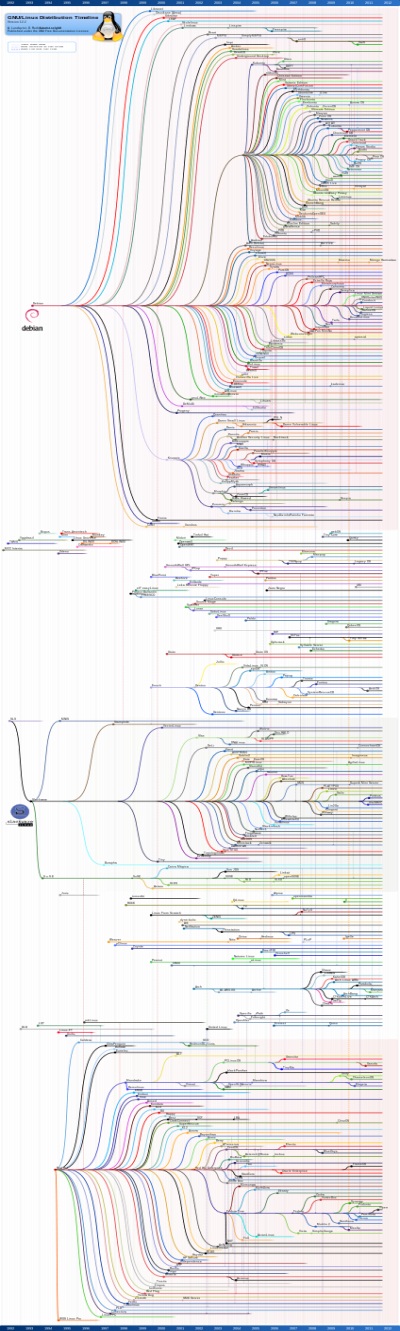 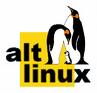 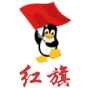 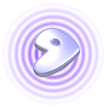 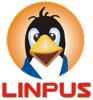 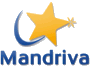 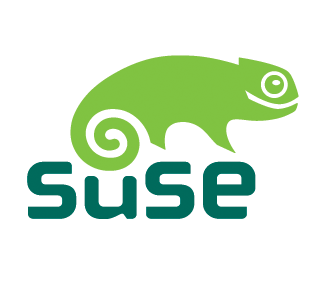 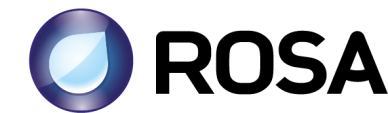 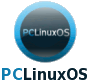 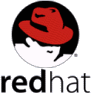 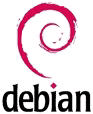 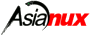 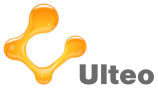 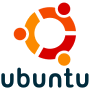 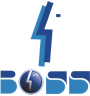 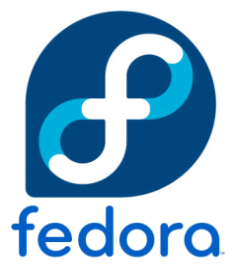 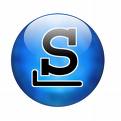 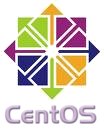 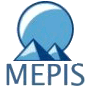 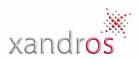 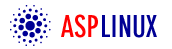 7 из 61
[Speaker Notes: В докладе речь пойдет о непростой профессии майнтейнера Linux-систем. Наверное никому не надо специально рассказывать, что такое Linux и что существует множество конкурирующих дистрибутивов Linux. ROSA – это один из таких дистрибутивов. Первая версия этого дистрибутива была выпущена относительно недавно – в 2010 году на основе дистрибутива Mandriva. Руководство дистрибутива находится в России. Однако разработчики системы разбросаны по всему миру.

Дистрибутив отличают оригинальные дизайнерские решения, а также серьезные подходы к контролю качества и безопасности. Дистрибутив собирается из исходных кодов в нашей собственной сборочной системе Auto Build Farm (ABF) на территории России.

Разработчиков ОС Linux принято называть майнтейнерами. Это люди ответственные за формирование архитектуры дистрибутива (т.е. за объединение уже существующих системных компонентов и приложений в единое целое), сборку, выпуск и обновление дистрибутива. Единственное, за что майнтейнеры не в ответе, так это за разработку самих системных компонентов и приложений.]
Разработчик (мейнтейнер пакетов) в Linux
Отвечает за жизненный цикл определенного компонента (пакета) в составе дистрибутива.
Участвует в разработке пакета как член upstreamпроекта или как независимый разработчик. Является «связником» с upstream разработчиками.
Обновляет пакет на основе исходного upstream проекта.
Обеспечивает совместимость пакета со всеми остальными связанными пакетами в составе дистрибутива.
Тестирует пакет.
Документирует пакет.
Собирает пакет из исходных кодов и размещает в репозитории дистрибутива.
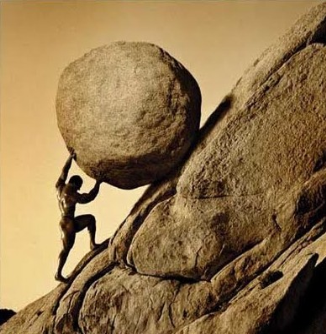 8 из 28
Инструменты: URPM-Repoclosure
Замкнутость репозитория по зависимостям
Проверяет собранный репозиторий
Виды анализа: 
статический 
динамический
http://fba.rosalinux.ru/repoclosure/
9 из 28
[Speaker Notes: Теперь, наконец, перейдем к рассмотрению инструментов, которые были созданы в компании РОСА для контроля качества дистрибутива.

Один из самых необходимых инструментов, который был создан одним из первых – это инструмент по контролю замкнутости репозитория пакетов по зависимостям URPM-repoclosure.

Инструмент поддерживает два типа анализа. Статический анализ проверяет, что все требуемые пакетами зависимости предоставляются другими пакетами в этом же репозитории. Динамический режим анализа состоит в установке всех пакетов в систему и определении тех из них, которые не смогли установиться из-за отсутствующей зависимости.

Примеры отчетов можно посмотреть online на сайте fba.rosalinux.ru]
Отчеты: URPM-Repoclosure
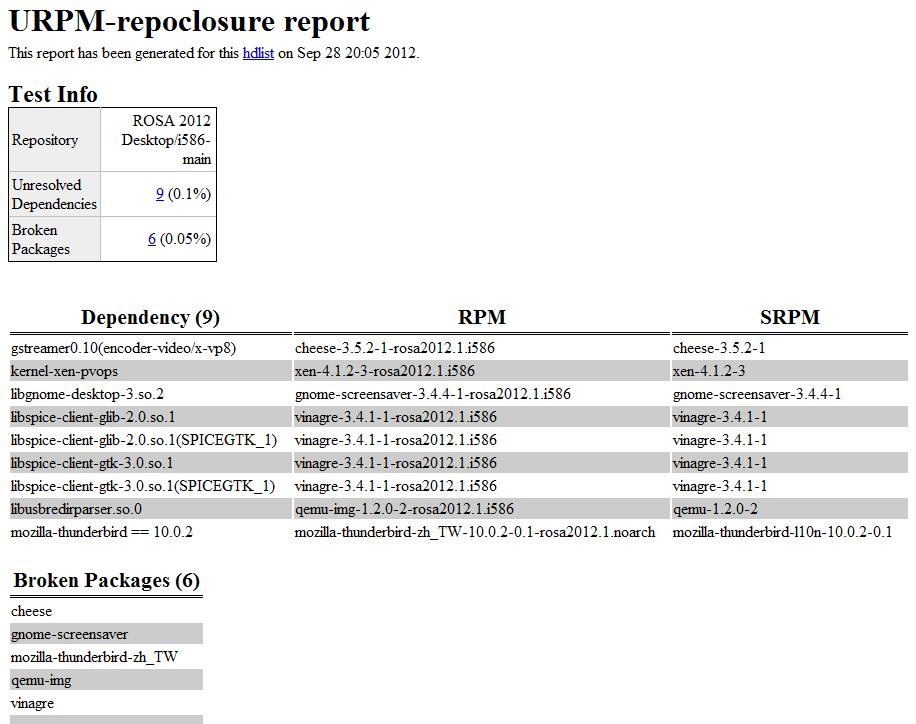 Метрики
Сломанные пакеты
10 из 28
[Speaker Notes: В отчете инструмента показаны имена неразрешенных зависимостей и соответствующие имена сломанных пакетов. Также показан процент сломанных пакетов от общего кол-ва пакетов в репозитории.]
Инструменты: ABI Compliance Checker
Анализ совместимости версий С/C++ библиотек
Приоретизация найденных проблем
Используется в 
Upstream: разработчиками библиотек 
Downstream: мейнтейнерами
http://github.com/lvc/abi-compliance-checker
11 из 28
[Speaker Notes: Самым большими по численности компонентами в дистрибутиве являются библиотеки на языках Си и C++.

Надо уметь проверять обратную совместимость таких компонентов, чтобы обновлять их без внесения разрушающих изменений в систему.

Ручная проверка обратной совместимости интерфейсов таких компонентов является непростой задачей, особенно для начинающих майнтейнеров. Поэтому для проверки совместимости таких компонентов мы разработали специальный инструмент. Он называется ABI Compliance Checker.

Этот инструмент производит анализ обратной совместимости библиотек, ранжирует найденные проблемы по уровню опасности для зависимых компонентов и создает удобный визуальный отчет.

Этот инструмент предназначен как для майнтейнеров, так и для разработчиков библиотек в апстриме, ведь контроль совместимости в апстриме – это залог более легкой дальнейшей интеграции новых версий библиотеки в дистрибутивах Linux.

Это один из немногих наших инструментов, которые широко используются также в других дистрибутивах Linux, таких как Debian, Ubuntu, Fedora, RedHat, Gentoo и др.

Исходный код инструмента доступен на сайте github.com]
Отчеты: 
ABI Compliance Checker
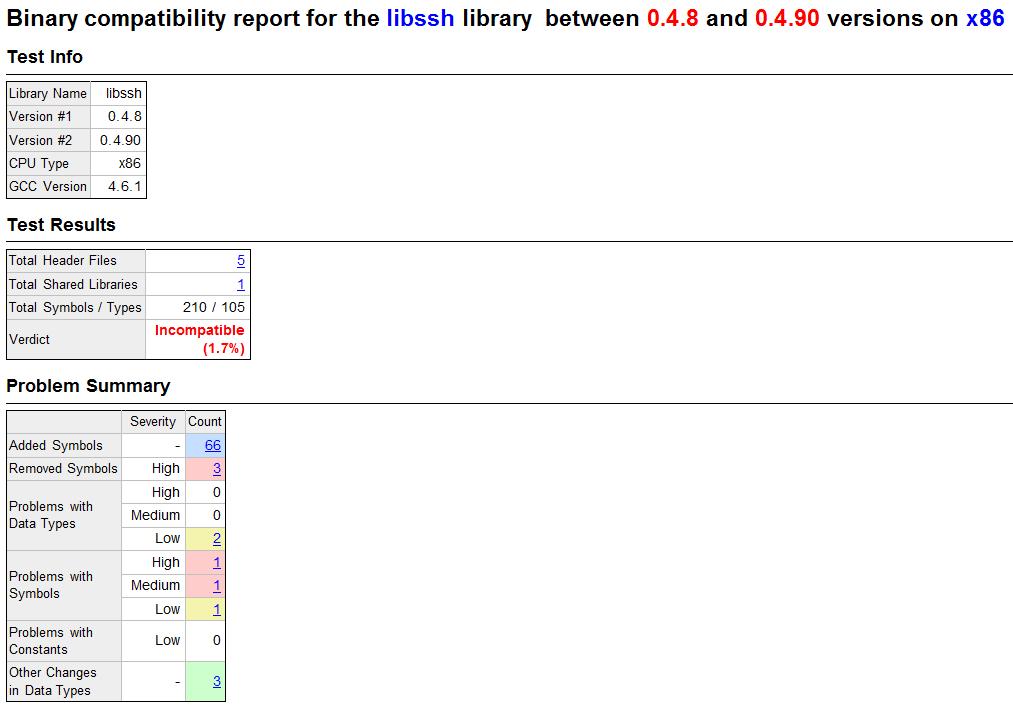 Summary
Проблемы совместимости
12 из 28
[Speaker Notes: В начале отчета этого инструмента приведена статистика по найденным проблемам совместимости, которые ранжированы по уровню опасности для внешних компонентов.]
Отчеты: 
ABI Compliance Checker
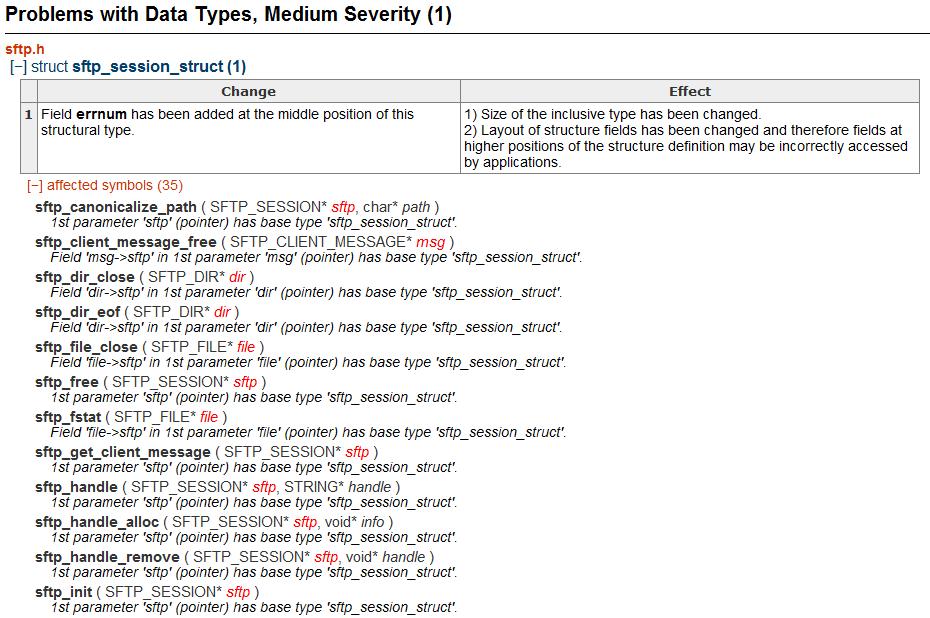 Разбор конкретных проблем
13 из 28
[Speaker Notes: Для каждой проблемы совместимости в отчете приведен список затронутых функций библиотеки.]
Отчеты: 
ABI Compliance Checker
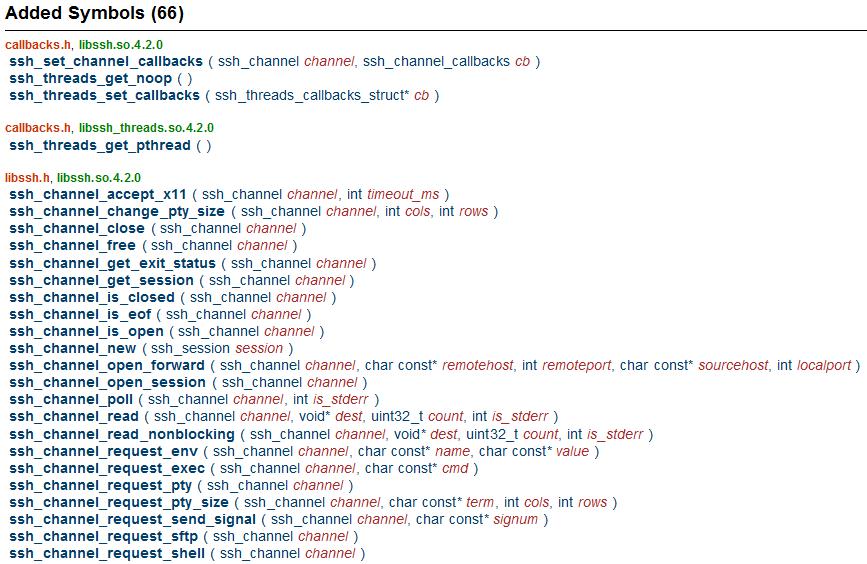 Анализ конкретных изменений
14 из 28
[Speaker Notes: Также в отчетах приведен список добавленных функций библиотеки.]
Инструменты: Upstream Tracker
http://upstream-tracker.org/
Мониторинг и анализ библиотек в апстриме:
отслеживание новых версий 
изменения в API/ABI 
Стабилизация апстрима
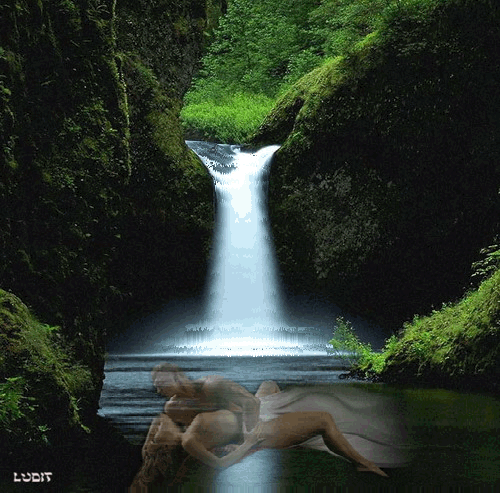 15 из 28
[Speaker Notes: Следующий инструмент – это online сервис Upstream Tracker, предназначенный для мониторинга изменений библиотек в апстриме. Этот инструмент ежедневно производит поиск новых версий библиотек на их официальных сайтах, скачивает их, устанавливает и анализирует с помощью различных инструментов, включая инструменты для анализа обратной совместимости.

Инструмент позволяет на ранней стадии разработки библиотеки в апстриме узнать о несовместимых изменениях в грядущих версиях и либо повлиять на апстрим и предотвратить внесение таких изменений, либо внести корректирующие изменения в зависимые компоненты дистрибутива. Также на сайте можно проследить историю изменения интерфейсов различных библиотек. Всего в мониторинге на данный момент около 500 библиотек.

Этот инструмент используется не только в РОСЕ, но и майнтейнерами других дистрибутивов Linux, а также разработчиками многих библиотек в апстриме.

Добавление библиотек происходит по заявке бесплатно.]
Отчеты: 
Upstream Tracker
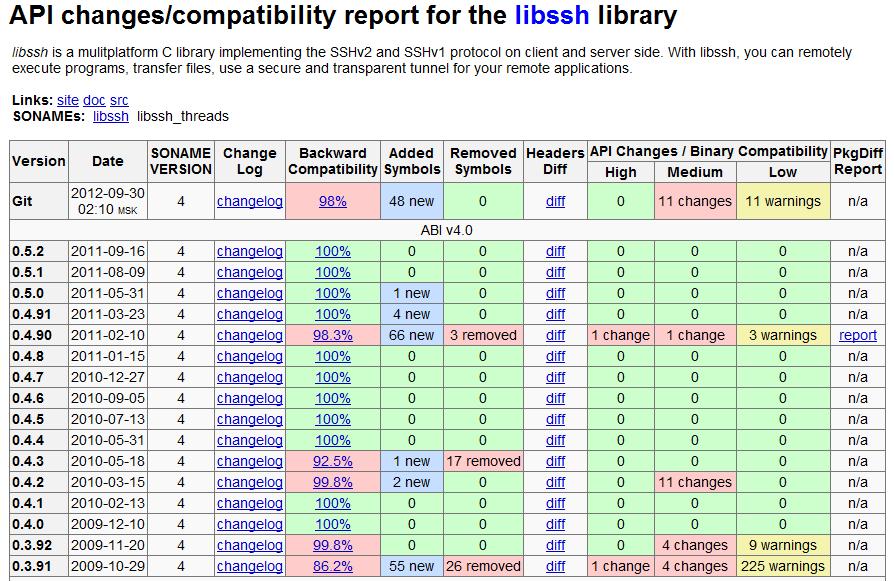 16 из 28
[Speaker Notes: Каждая библиотека имеет свою домашнюю страницу. На ней приведен список версий библиотеки, даты их выпуска, оценка обратной совместимости в процентах, кол-во добавленных и удаленных символов, кол-во проблем обратной совместимости и др. информация.]
Инструменты: 
Updates Tracker
http://upstream-tracker.org/updates/rosa/2012/
Определение устаревших пакетов 
по сравнению 
с апстримом 
другими дистрибутивами
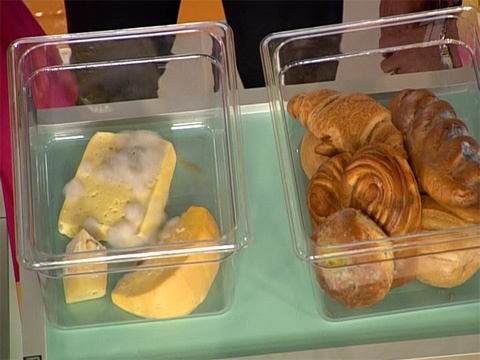 17 из 28
[Speaker Notes: Следующий инструмент называется Updates Tracker и предназначен для определения устаревших пакетов в наших репозиториях по сравнению с апстримом и другими дистрибутивами, такими как Mageia и Mandriva. Этот инструмент позволяет держать в тонусе наш дистрибутив.]
Отчеты:
Updates Tracker
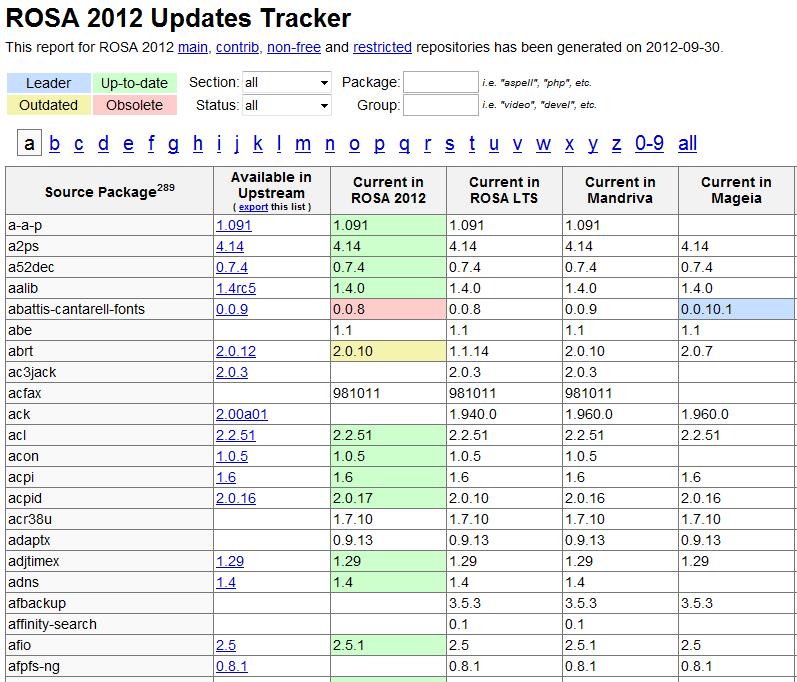 Отстал от конкурентов
Отстал от апстрима
18 из 28
[Speaker Notes: Отчетом инструмента является таблица с информацией по всем компонентам системы, в которой слева направо приведены: имя компонента, версия этого компонента в апстриме, версия в РОСЕ, версия в Mandriva и версия в Mageia.

Зеленым цветом выделены пакеты не требующие обновления, желтым – несильно устаревшие пакеты и красным – сильно устаревшие. Синим цветом выделен лидирующий дистрибутив.]
Инструменты:
PkgDiff
http://pkgdiff.github.com/pkgdiff/
Изменения в пакетах:
Визуализация
Классификация
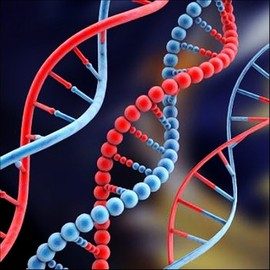 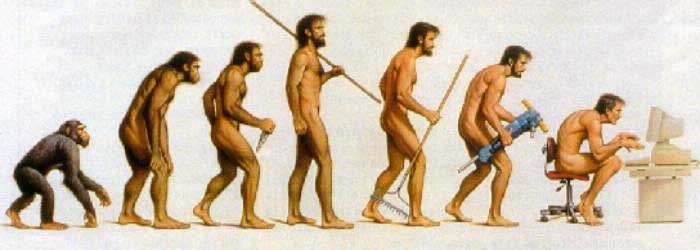 19 из 28
[Speaker Notes: Следующий инструмент называется PkgDiff и предназначен для визуализации и контроля изменений во всех типах пакетов. Любой пакет, будь то архив или бинарный установочный пакет RPM или DEB, состоит из набора файлов и метаданных. Инструмент классифицирует файлы в пакете, определяет добавленные, удаленные, переименованные, перемещенные файлы и оценивает в них изменения.

Исходный код инструмента доступен на сайте github.com]
Отчеты:
PkgDiff
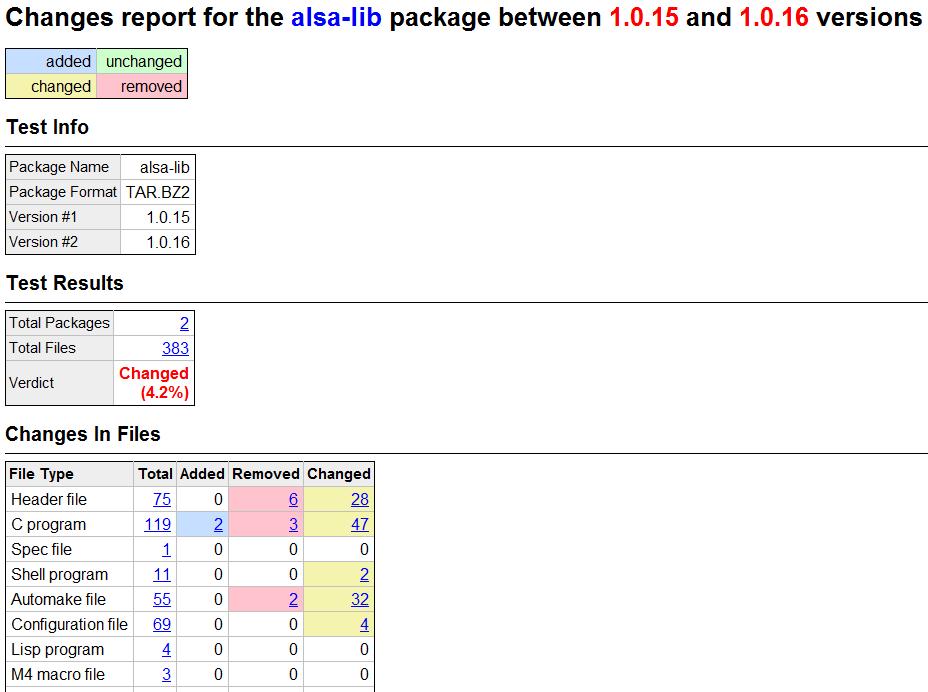 Метрики
Классификация файлов
20 из 28
[Speaker Notes: В отчете инструмента приведена общая оценка изменений в процентах. Далее можно видеть классификацию файлов пакета по группам и кол-во добавленных, удаленных и измененных файлов в группе.]
Отчеты:
PkgDiff
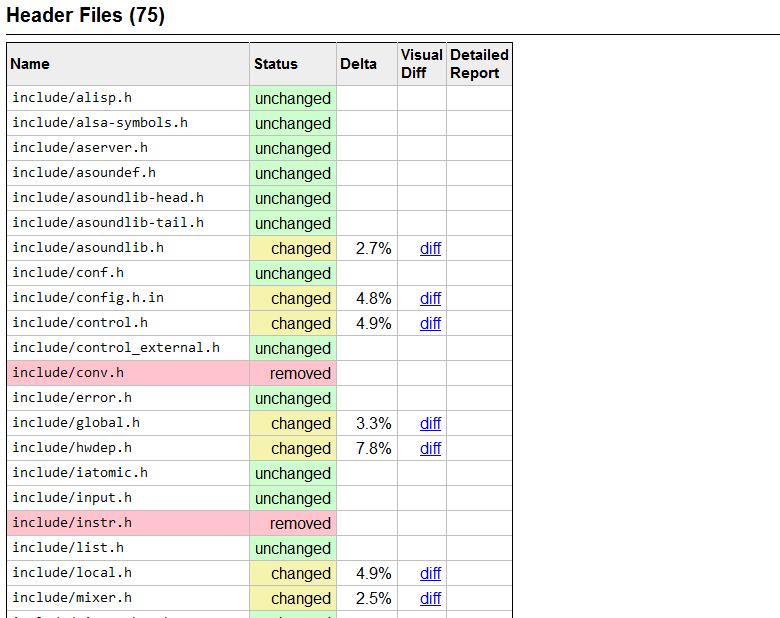 Оценка изменений
21 из 28
[Speaker Notes: Для каждой группы можно видеть соответствующий список файлов и их статусы: зеленый – файл не был изменен, желтый – файл был изменен, красный – файл был удален, синий – файл был добавлен и оранжевый – если файл был перемещен или переименован. Для измененных файлов приведена оценка изменений и ссылка на визуальный отчет об изменениях в содержимом файла.]
Сборка дистрибутива. Кратко.
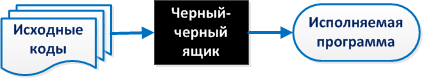 22 из 28
Система разработки и сборки ROSA ABF: основные особенности
Поддержка полного цикла сборки: от отдельных файлов и пакетов до финальных образов (.iso).
Поддержка разработки разных дистрибутивов.
Поддержка сборки для разных аппаратных платформ.
Эргономичный веб-интерфейс – возможна кросс-платформенная разработка.
Персональные репозитории разработчиков.
Интеграция процессов разработки, конфигурационного управления и сборки на единой площадке.
23 из 28
ROSA ABF: основные функции
Площадка обсуждения и прямого обмена кодом между разработчиками.
Встроенный трекер задач.
Контекстная WIKI.
Интеграция с ведущей системой контроля версий Git.
Мониторинг статуса по компонентам и платформам в целом.
Автоматизированные процессы жизненного цикла разработки ПО.
24 из 28
ABF как продукт для сторонних компаний
Безопасная система для хостинга и разработки дистрибутивов на основе Linux и приложений для них.
Система сборки пакетов под множество дистрибутивов в безопасной среде.
Система централизованной доставки обновлений для клиентских машин (как пользовательских, так и серверных).
Может быть использован, как Continuous Integration сервер.
25 из 28
Карьера мейнтейнера Linux
«Энтузиаст» – отвечает за один или несколько пакетов just for fun.
«Part-time мейнтейнер» – отвечает за несколько десятков пакетов for fun & money.
«Full-time мейнтейнер» – отвечает за «много» пакетов.
«Ведущий мейнтейнер» – отвечает за много пакетов сам и координирует связанных с ним мейнтейнеров.
«Менеджер репозитория» – отвечает за весь репозиторий, координирует работу всех мейнтейнеров.
«Релиз-менеджер» – отвечает за подготовку релиза дистрибутива.
«Руководитель разработки дистрибутива»  - отвечает за все.
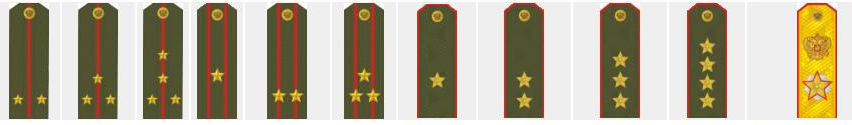 26 из 28
Другие роли в мире Linux
Разработчики ПО (от младших до гуру)
Архитекторы ПО
Инженеры по внедрению и адаптации
Системные администраторы
Менеджеры продуктов
Руководители проектов
Тестировщики
Юзабилисты
Дизайнеры интерфейсов
Специалисты поддержки
Руководители групп
Agile-роли
Технические писатели
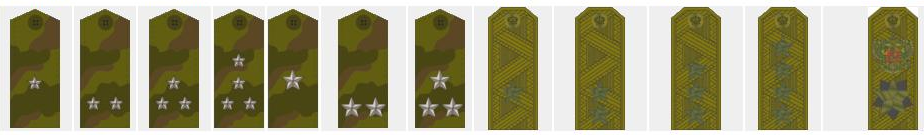 27 из 28
Хотите поучаствовать в разработке Linux?
Присоединяйтесь к сообществу РОСА!
http://upstream-tracker.org/
https://abf.rosalinux.ru/
http://fba.rosalinux.ru/
http://rosalab.ru/

http://wiki.rosalab.ru/en/index.php/ROSA_Developer_QuickStart
   E-mail: rubanov@rosalab.ru
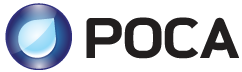 28 из 28
[Speaker Notes: В докладе были освещены только некоторые из наших инструментов. За дополнительной информацией заходите на наши сайты или пишите нам на электронную почту.

Спасибо!]